Renaissance and Reformation
Exam Corrections
1. Draw an illustrated dictionary entry for the term “Renaissance.”
2. The birthplace of the Renaissance was ________ because _______________________________________.
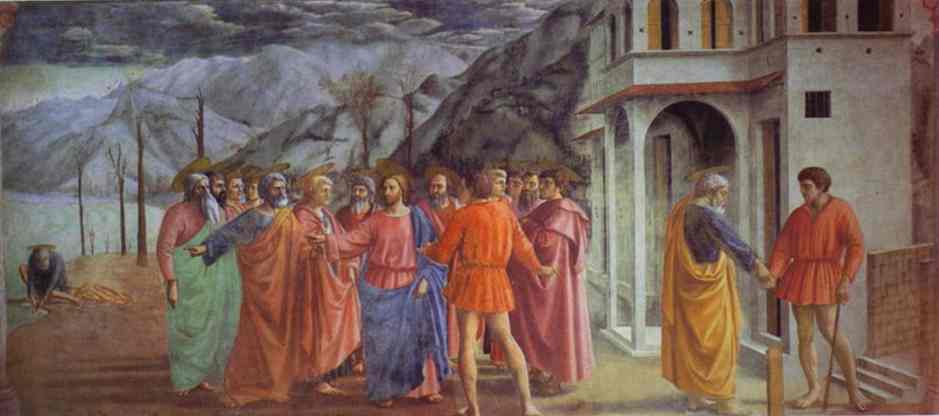 Piece 1
#3
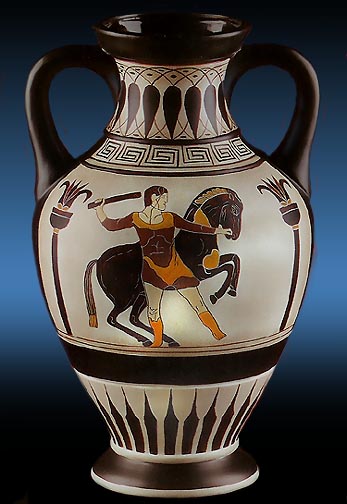 Piece 2
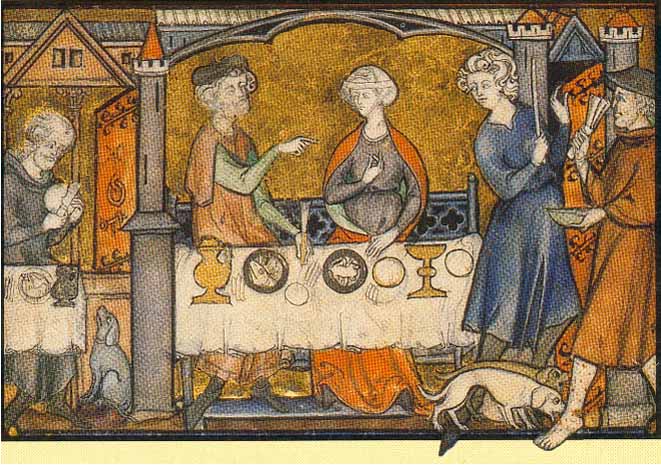 Piece 3
4. Who was the most influential person of the Renaissance/ Reformation Era?  Justify your choice.
5. Pictoword “REFORM”
3 effects of the Reformation
6. Venn Diagram:
Compare/Contrast the beliefs and practices of Catholics and Protestants
7. What was an indulgence?
Was it fair to use one?
8. a. Who believed the use of indulgences was wrong?
8. b. What did he do about his belief?  What revolution started?
9. Explain how the Reformation spread throughout Europe.
Hint: Include the four Protestant faiths and the invention that helped it.
10. The first Protestant faith was _________.